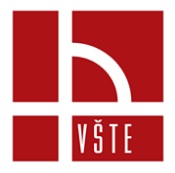 Vysoká škola technická a ekonomická v Českých Budějovicích

Ústav technicko-technologický
Identifikační a lokalizační studie brownfieldů
Autor diplomové práce:		Bc. Pavla Náhlíková
Vedoucí diplomové práce:	Ing. Zuzana Kramářová, Ph.D. 
České Budějovice, červen 2017
Obsah
Cíl práce
Motivace a důvody výběru tématu
Vymezení pojmu brownfield
Metodika práce
Aplikační část
Charakteristika řešeného území
Tvorba katalogových listů
Ověření výzkumných problémů
Závěr
Doplňující otázky vedoucího a oponenta
Cíl práce
Cílem práce je ve vybraném území provést lokalizaci existujících brownfieldů a následně provést jejich katalogizaci včetně zatřídění do jednotlivých typů.
Motivace a důvody výběru tématu
Zájem o opuštěné, zchátralé objekty
Blízkost zkoumaného území
Absence mapování brownfieldů
Reálné využití práce v praxi
Brownfield
do kategorie brownfieldů spadají budovy, zříceniny či pozemky v urbanizovaném území. 
objekty a areály jsou často nedostatečné nevyužívané, popřípadě vůbec. 
jsou velice zanedbané, v krajní mezi i kontaminované.
nemovitost chátrá většinou z důvodu nedostatečných financí na regeneraci.
tyto objekty vznikly jako pozůstatky, průmyslové, zemědělské, rezidenční, vojenské či jiné aktivity. Tyto nemovitosti ekonomicky a fyzicky deprimují sebe sama i své okolí.
ekvivalent českého pojmenování dle ministerstva pro místní rozvoj „deprimující zóna“ je velice trefný.
Metodika práce
Formy sběru dat při identifikaci a lokalizaci 

Z podkladů
studium územně plánovací dokumentace a podkladů, ortofotomapy, podkladů z Krajského úřadu v Českých Budějovicích.

Verbální
rozhovor s pracovníky obecního, městského a krajského úřadu,
rozhovor s obyvateli obce.

Průzkum území
zaměření, fotodokumentace, technická a dopravní infrastruktura.
Aplikační část
Charakteristika řešeného území,
zpracování katalogových listů (příloha 1, 2),
příloha č. 1 je zaměřena na ORP Vimperk, 
příloha č. 2 je zaměřena na ORP Strakonice, 
příloha č. 3 - mapa se zákresem polohy brownfieldů na vybraném území ORP Vimperk a Strakonice 
(poloha brownfieldů na této mapě je pouze informativní, přesné informace o poloze a rozsahu pozemků jsou uvedené v jednotlivých katalogových listech),
ověření výzkumných problémů.
Charakteristika řešeného území
Řešené území - ORP Vimperk a Strakonice
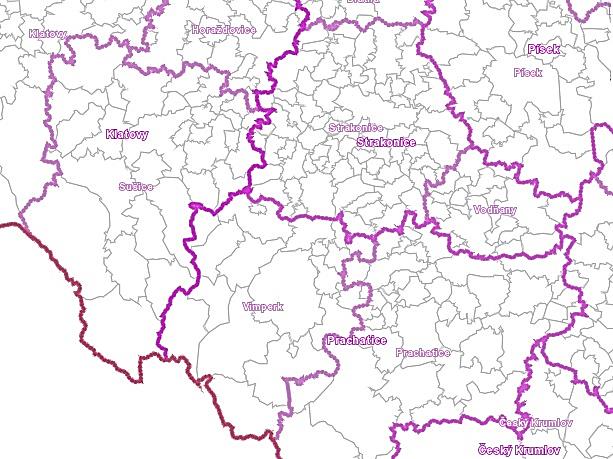 Zdroj: vlastní zpracování, dle Mapového serveru CRR ČR [online]. [cit. 2017-04-12]. Dostupné z:http://mapy.crr.cz/tms/crr_a/admin/index.php#c=3421310%252C5443741&z=3&l=ajax_ad
min,ajax_admin_zabaged&p=&hs=1&
Tvorba katalogových listů
Zdroj: vlastní zpracování
Tvorba katalogových listů
Zdroj: vlastní zpracování
Mapa se zákresem polohy brownfieldů na vybraném území ORP Vimperk a Strakonice
Zdroj: vlastní zpracování
Ověření výzkumných problémů
Výzkumný problém č. 1
„Kolik a jaké brownfieldy se nacházejí na zkoumaném území?“
Tabulka 2: Brownfieldy určené podle původního funkčního využití
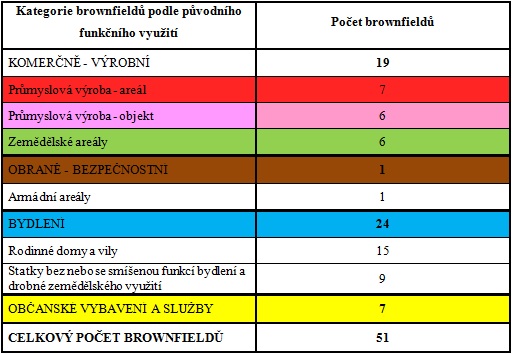 Zdroj: vlastní zpracování
Ověření výzkumných problémů
Výzkumný problém č. 2
„Jaké typy brownfieldů jsou na řešeném území zastoupeny nejvyšším počtem?“
Graf 1: Počet a typ brownfieldu dle původního využití
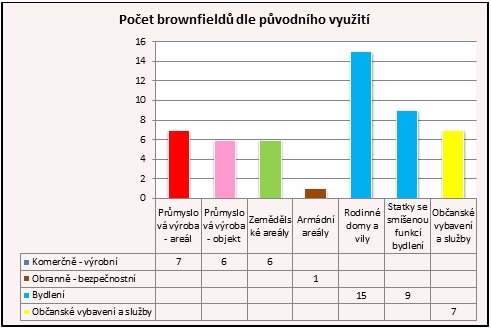 Zdroj: vlastní zpracování
Závěr
Identifikace a lokalizace objektů, areálů a následné vypracování katalogů

Zodpovězení všech výzkumných otázek

Využití diplomové práce v praxi
Děkuji za pozornost.
Doplňující dotaz – vedoucí
Popište postup (obecné kroky), který byste zvolila u hledání nové funkce a následné revitalizace areálu bývalého Fezka - kód brownfieldu S_STR_A_07.
Doplňující dotaz- oponent
Popište možnosti financování regenerace brownfieldů v České republice z veřejných zdrojů.